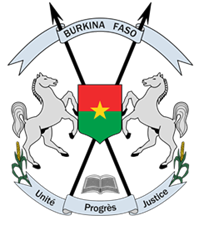 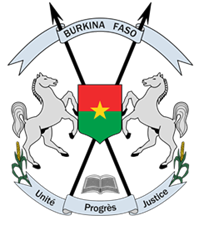 ANALYSE DES DOCUMENTS DE POLITIQUE ET STRATEGIES DU MINISTERE DE LA SANTE ET DE L’HYGIENE PUBLIQUE DANS LE CADRE DU PROCESSUS D’ALIGNEMENT ET DE LA MISE EN ŒUVRE DU CONCEPT « UN PLAN, UN BUDGET, UN RAPPORT »
Présentation des résultats
Juillet 2023
Sommaire
Introduction et Méthodologie
Contexte et Justification
Objectifs
Méthodologie et Collecte des Données
2
3
1
Résultats Préliminaires
Analyse des documents de plans
Critères de forme
Critères de fonds
Alignement des documents de plans au PNDS
Recommandations
2
Contexte et Justification
Contexte
Justification
Le Ministère de la Santé et de l’Hygiène Publique (MSHP) s’inscrit dans une vision « Un Plan, Un Budget, Un rapport » pour assurer l'alignement des interventions et des financements.


Le Plan National de développement sanitaire (PNDS) (2021-2030) a été élaboré en 2021 et sert de référence pour la mise en œuvre des interventions dans le secteur de la santé
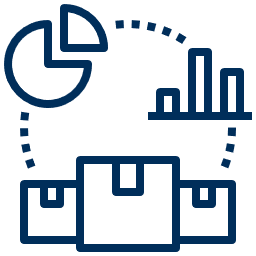 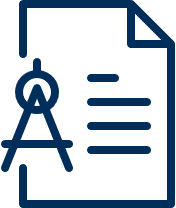 3
Objectifs
Analyser l’ensemble des documents de politique et des stratégies en cours du Ministère de la Santé et de l’Hygiène Publique dans le cadre du processus d’alignement
Objectifs spécifiques:
Identifier les documents qui n’existent pas mais jugés nécessaires
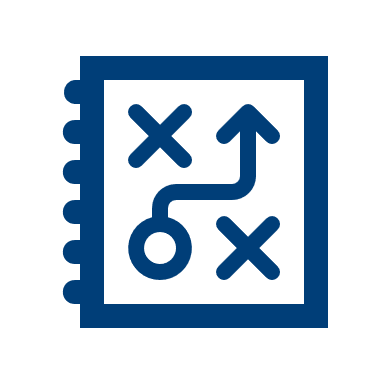 Réaliser l’analyse des documents de politiques et des stratégies dans le cadre du processus d’alignement conformément à l’outil d’analyse des plans stratégiques
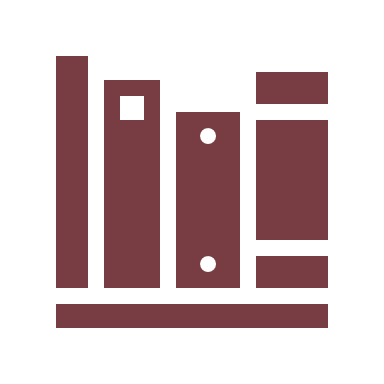 Tirer des enseignements et expériences pour l’élaboration des documents de politique et stratégies dans le cadre de l’alignement
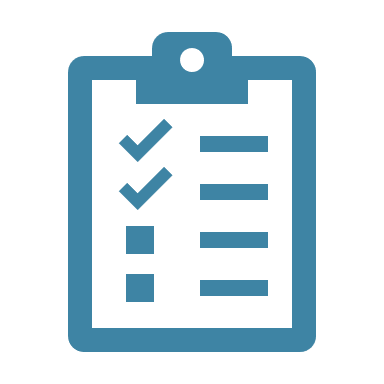 Identifier les insuffisances et les écarts de mise en œuvre des documents dans le cadre du processus d’alignement
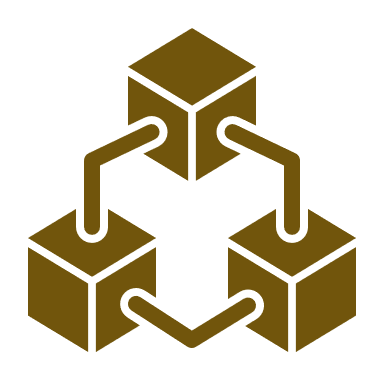 Proposer un mécanisme de planification stratégique propre au MSHP sur la base des dispositions de la loi N°034-2018/AN du 27 juillet 2018, portant pilotage et gestion du développement
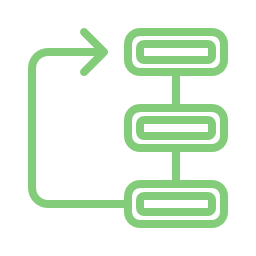 Prendre en compte les insuffisances identifiées pour adapter les documents de politique et les stratégies
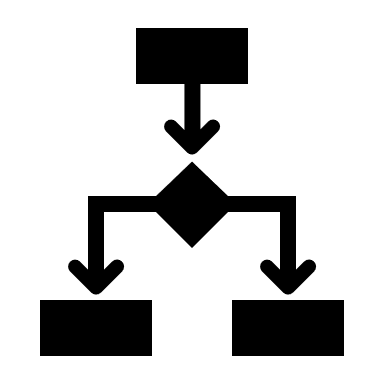 4
Méthodologie et Collecte des Données
Cadre de l’analyse
Méthode de collecte de données
Traitement et analyse des données
Tous les documents de politique et plans stratégiques en cours des structures centrales du MSHP
Entretien individuel en personne et/ou téléphonique
Conformément au canevas national d’analyse des politiques et des stratégies
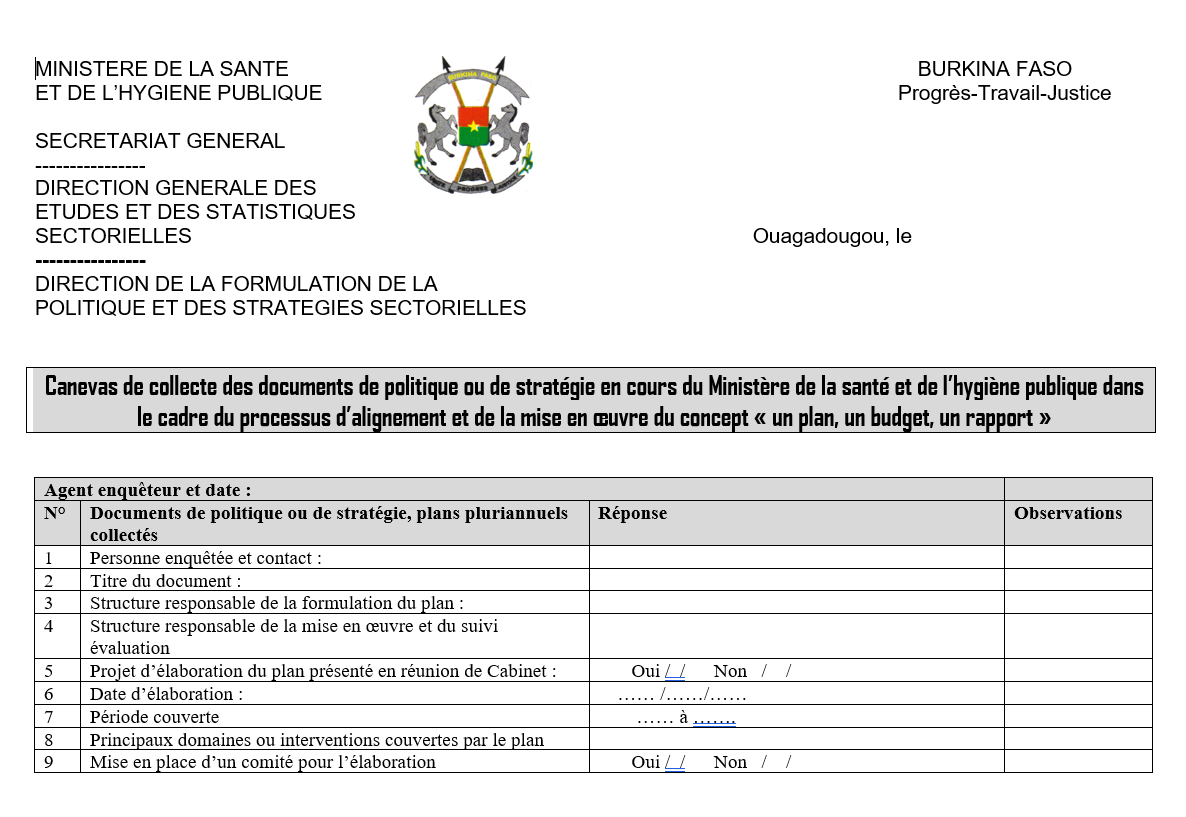 DGSP, DGAP, DGOS, DGESS. 
INSP, ENSP, GSP, SOGEMAB
Toutes les directions techniques du MSHP ;
Tous les projets et programmes en cours du MSHP.
Travaux de groupe et avec des restitutions en plénière
Analyses basées sur des critères de forme et de fonds
5
Analyse des documents
Type de documents
03 documents de politique
03 documents de politique
Statut
41 plans stratégiques
41 plans stratégiques
08 documents arrivés à échéance
03 dossiers d’investissement
03 dossiers d’investissement
57 documents analysés
48 documents en cours de validité
05 plans triennaux
05 plans triennaux
01 plan d’action
01 plan d’action
01 document non planifié
04 autres documents non classifiés
6
Critères de forme
07 projets d’élaboration de plan ont été présentés en réunion de cabinet
03 documents de plan disposent d’un comité mis en place pour l’élaboration
53 documents de plan ont fait l’objet d’un atelier de pré validation.
53 documents de plan ont fait l’objet de validation dont 47 rapports de validation disponibles.
10 documents de plan disposent d’un arrêté d’adoption
46 documents de plan disposent d’un plan opérationnel de mise en œuvre.
12 documents de plan ont fait l’objet de reproduction en format papier.
Tous les documents de politiques, plans stratégiques et plans pluriannuels analysés ont été diffusés principalement en version électronique.
7
Critères de fonds
Appréciation d’ensemble
Projet d’élaboration du plan présenté en réunion du cabinet
55 documents de plans correspondent aux besoins, aux politiques et aux priorités des bénéficiaires
Pertinence du thème des documents
Tous les documents de plans ont des objectifs globaux qui prennent en compte toutes les interventions contenues dans ces documents
Objectif global
Cohérence et arrimage avec les référentiels nationaux et sectoriels
04 documents de plans ne sont pas alignés avec les autres référentiels
03 documents de plans ne disposaient pas de chaine de résultats
Chaine de résultats
Guide d’élaboration des plans stratégiques, des plans de développement sanitaire de région (PDSR), de district (PDSD) et des projets d’établissement des hôpitaux(PEH)
52 documents de plans, plans stratégiques et plans pluriannuels analysés n’ont pas suivi les canevas
32 documents de plans disposent d’un organe de coordination et de suivi du plan fonctionnel et 29 d’une instance de coordination et de suivi fonctionnelle
Dispositions de mise en œuvre et de suivi évaluation
Tous les documents de plans respectent les dispositions de la loi 034 notamment la précision des horizons temporels des différents plans stratégiques
Respect de la loi N°034-2018/AN du 27 juillet 2018, portant pilotage et gestion du développement
8
Alignement des documents de plans au PNDS 1/5
OS 1 : Renforcement du leadership et de la gouvernance pour plus d’efficacité, d’efficience, de transparence, de redevabilité, d’équité et de prise en compte du genre
9
Alignement des documents de plans au PNDS 2/5
OS 2 : Développement des ressources humaines pour la santé
1
Cyberstratégie sectorielle eSanté 2016 – 2020
2
Plan d’action triennal glissant 2021-2023 de la SNDS 2021- 2025
3
Plan de développement des ressources humaines 2022-2026
4
Plan national de développement sanitaire 2021-2030
5
Plan stratégique 2017-2021 de la SOGEMAB
6
Plan stratégique 2020-2024 révisé de l’INSP
7
Stratégie de résilience du système de santé en zone de sécurité précaire au Burkina Faso
8
Stratégie nationale de développement sanitaire 2021-2025
10
Alignement des documents de plans au PNDS 3/5
OS3: Augmentation de l’utilisation des services de santé et de nutrition de qualité pour toute la population en général et des groupes spécifiques en particulier sans risque financier afin de garantir la couverture sanitaire universelle (csu)
11
Alignement des documents de plans au PNDS 4/5
OS4: Adoption par la population d’un mode de vie et des comportements favorables à la santé
1
Plan d’action triennal glissant 2021-2023 de la SNDS 2021- 2025
2
Plan national de développement sanitaire 2021-2030
3
Plan national Santé-Environnement (PNSE) 2022-2026 « Burkina Faso »
4
Politique nationale multisectorielle de nutrition 2020-2029
5
Stratégie nationale de développement sanitaire 2021-2025
6
Stratégie nationale de santé communautaire au Burkina Faso 2019-2023
12
Alignement des documents de plans au PNDS 5/5
OS5: Amélioration de la réponse aux situations d’urgences sanitaires
1
Cyberstratégie sectorielle eSanté 2016 – 2020
2
Plan d’action triennal glissant 2021-2023 de la SNDS 2021- 2025
3
Plan national de développement sanitaire 2021-2030
4
Plan stratégique des laboratoires de biologie médicale 2019-2023
5
Stratégie nationale de développement sanitaire 2021-2025
6
Stratégie nationale de communication des risques et engagement communautaire (CREC)
13
Recommandations
Présenter les projets d’élaboration des plans stratégiques en réunion de cabinet ;
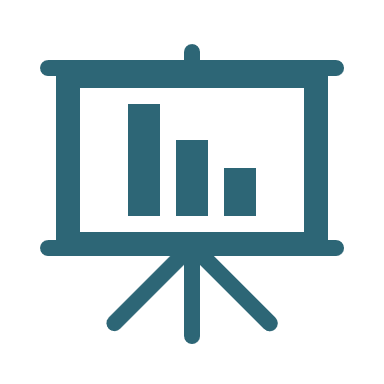 Harmoniser l’élaboration des documents de politique et plans stratégiques du MSHP en utilisant le guide d’élaboration des plans stratégiques, des plans de développement sanitaire de région (PDSR), de district (PDSD) et des projets d’établissement des hôpitaux(PEH) en vigueur ;
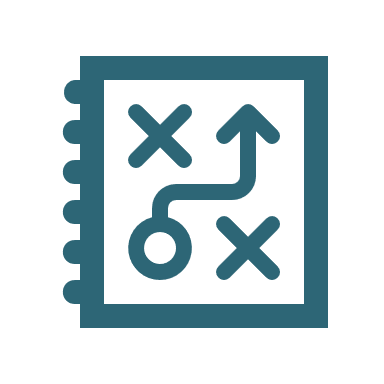 Mettre en place un comité de validation des documents de politique et plans stratégiques pour éviter l’élaboration des plans non pertinents ;
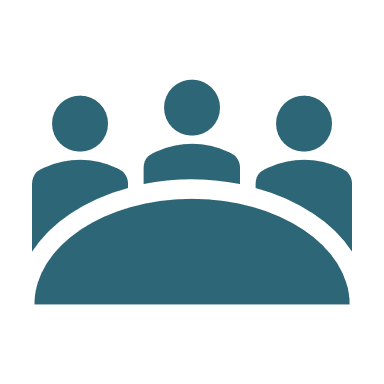 Harmoniser le processus de planification au MSHP par l’identification exacte des différents documents de politique et de stratégie à élaborer ;
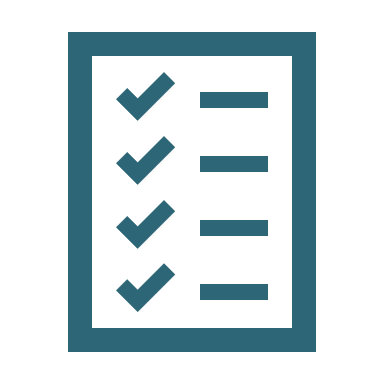 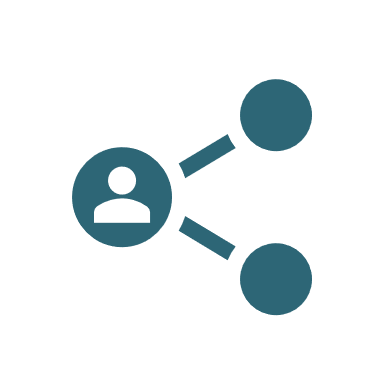 Vulgariser le contenu de la loi 034-2018/AN du 27 juillet 2018 portant sur le pilotage et la gestion du développement ;
Définir le cycle de planification au sein du MSHP à chaque niveau du système de santé.
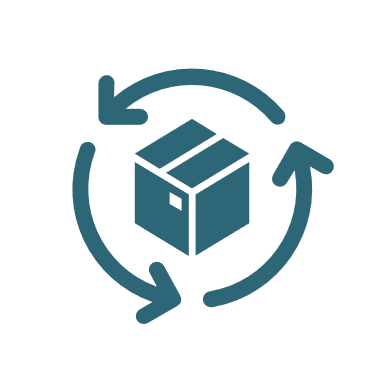 14